兴隆县雾灵山镇雾灵山村01地块
开发边界内详细规划
【 草案公示】
雾灵山镇人民政府
2024年10月
地块规划情况
位置：本地块位于兴隆县雾灵山镇扁担沟村南部，面积1.3846公顷。
用地现状：根据第三次国土调查变更数据，地块范围内现状用地包括：果园0.2008公顷、交通运输用地1.1838公顷，总面积1.3846顷。
用地规划：本规划地块用地性质为商业用地，总面积1.3846公顷。
道路交通规划：规划地块通过县道556、乡道实现对外联通，地块对外道路宜采用混凝土或沥青路面，满足用地出行需求。
建设指标控制：规划地块容积率小于等于0.5、建筑密度小于等于20%、建筑高度小于等于20米、绿地率大于等于30%。
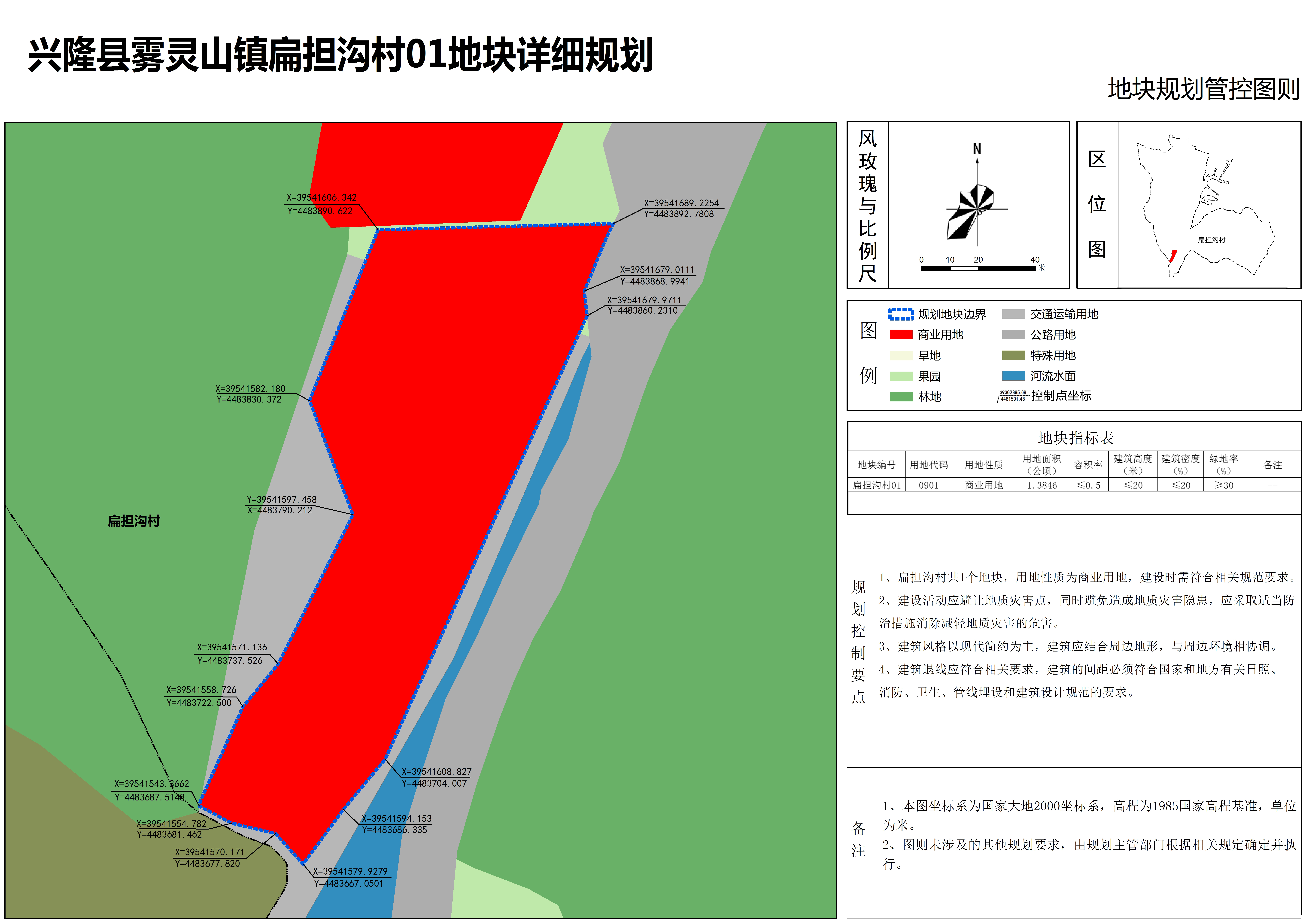